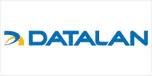 Datalan Sestate 1.0
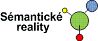 Biznis logika, matching, vyhľadávanie, výkon, štatistiky, API
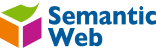 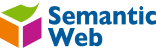 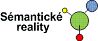 Obsah
I.   Molekula inzerátu
II.  Životný cyklus spracovania inzerátov

      a. Matching inzerátov
      b. Uzatváranie inzerátov s predanými nehnuteľnosťami
      c. Odvodzovanie preferovaných inzerátov
      d. Konštrukcia samostatnej databázy pre vyhľadávanie
         vyhľadávanie
	
III. Architektúra

      a. Dotazovanie na databázu
      b. Celkový komponentový model
	
IV. Štatistiky
V. Implementácia – vytvorené znovapoužiteľné nástroje a znalosti
VI. Prezentácia vyhľadávania

VII. Ďalšia práca
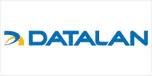 Molekula inzerátu
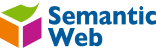 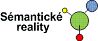 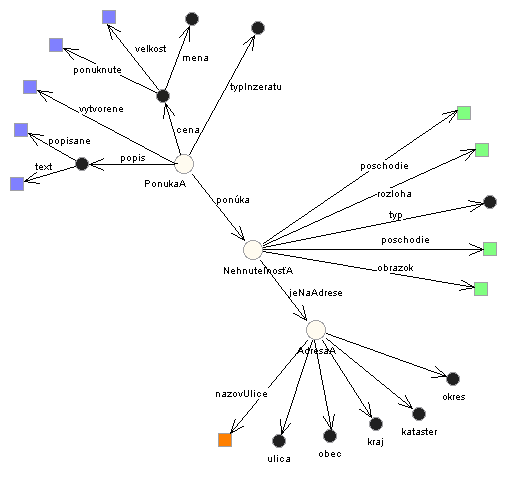 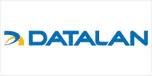 Životný cyklus spracovania inzerátov
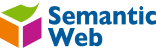 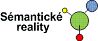 1. Loading inzerátov + odvodzovanie relácií medzi nehnuteľnosťami (TRREE):
     – realestate:sameAsCandidate, realestate:sameAs
2. Uzatváranie inzerátov s predanými nehnuteľnosťami (SPARQL) 
- offer:isActive
3. Odvodzovanie rozličných nehnuteľností (diskvalifikácia totožných) (SPARQL) 
- owl:differentFrom
4. Odvodzovanie preferečnosti medzi inzerátmi (SPARQL) 
- offer:prefferableThan
5. Prenos aktívnych najlacnejších inzerátov na databázu obsahujúcu unikátne nehnuteľnosti, do ktorej smerujú vyhľadávacie dotazy
	! pri zobrazení detailu inzerátu systém vracia aj všetky relácie na drahšie ponuky, ciže 	používateľ pracuje  nad všetkými aktívnymi inzerátmi!
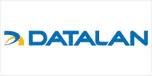 1. Matching inzerátov
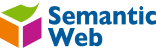 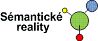 1. realestate:sameASCandidate
2. realestate:sameAs
3. owl:differentFrom
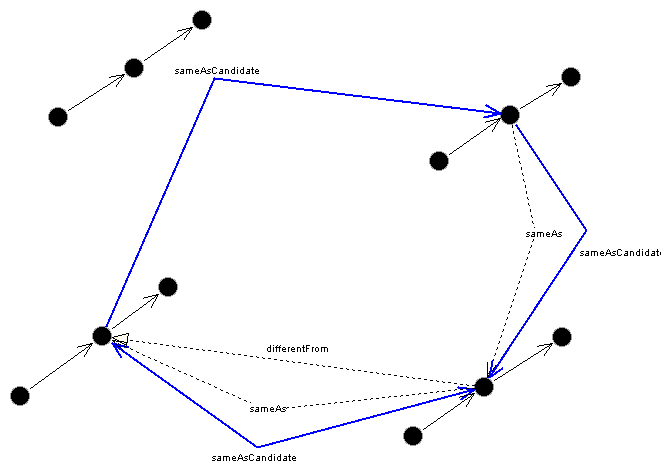 Napr. 3 unikátne nehnuteľnosti
Časová optimalizácia: postupné zmenšovanie množiny na spracovanie
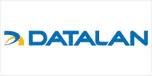 2. Uzatváranie inzerátov s predanými nehnuteľnosťami
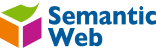 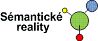 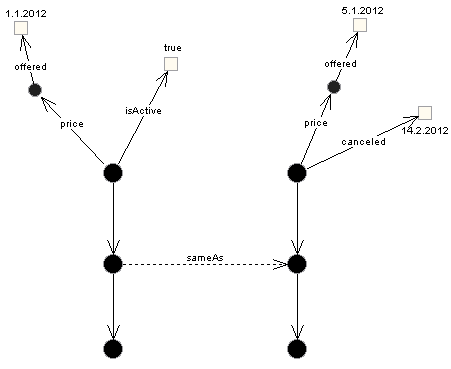 Časová optimalizácia: dotazovanie na menšiu množinu
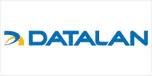 4. Odvodenie preferovaných inzerátov
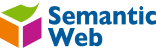 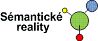 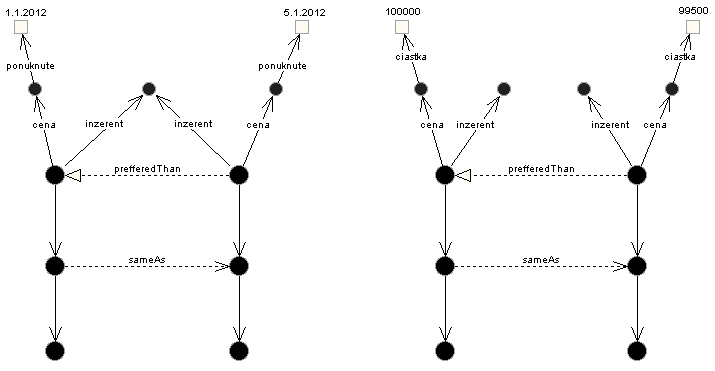 Časová optimalizácia: rýchlosť trvania klientských dotazov I.
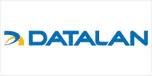 5. Konštrukcia grafu (db) pre vyhľadávanie (unikátne najlacnejšie nehnuteľnosti)
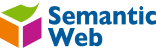 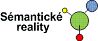 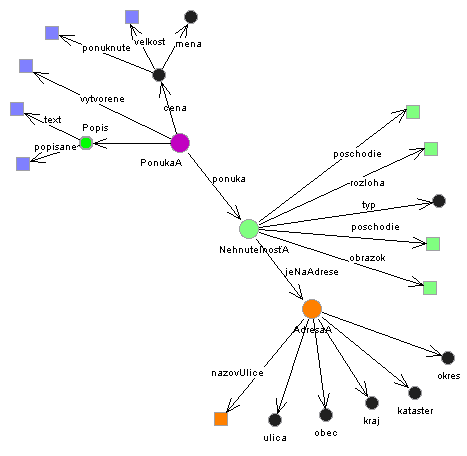 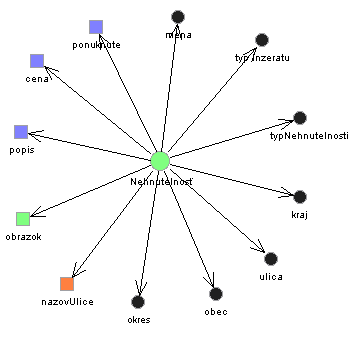 Časová optimalizácia: rýchlosť trvania klientských dotazov II.
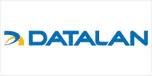 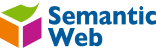 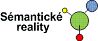 III. Architektúra
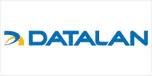 Smerovanie dotazov
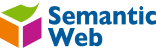 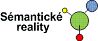 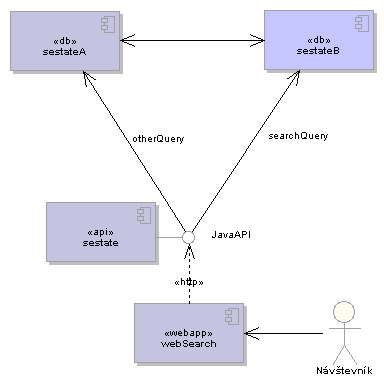 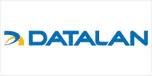 Celkový komponentový pohľad
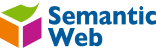 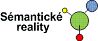 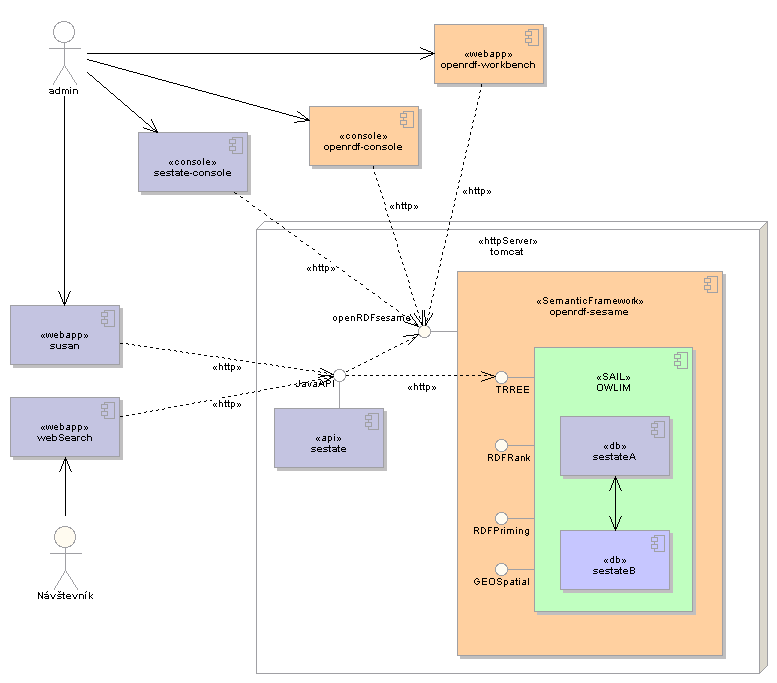 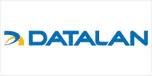 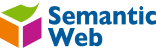 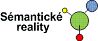 IV. Štatistiky
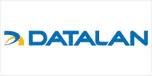 Štatistiky
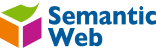 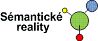 Jeden snaphot: 28837 inzerátov
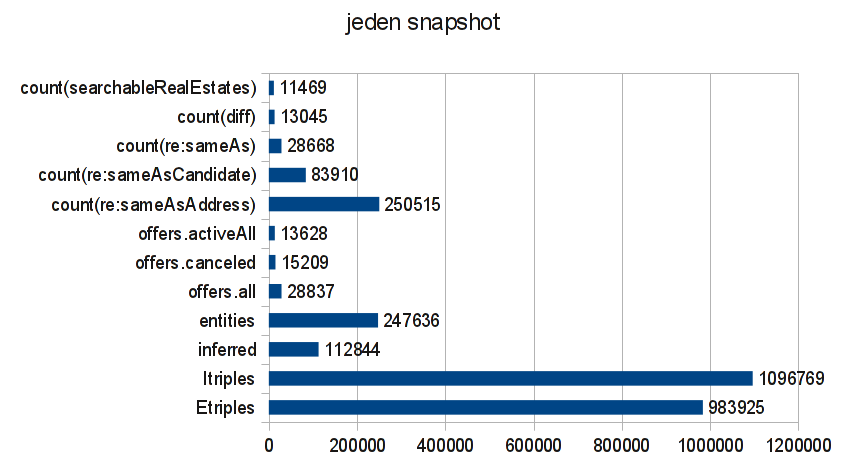 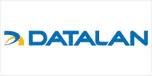 Štatistiky
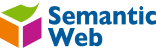 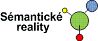 Vývoj počtu tripletov
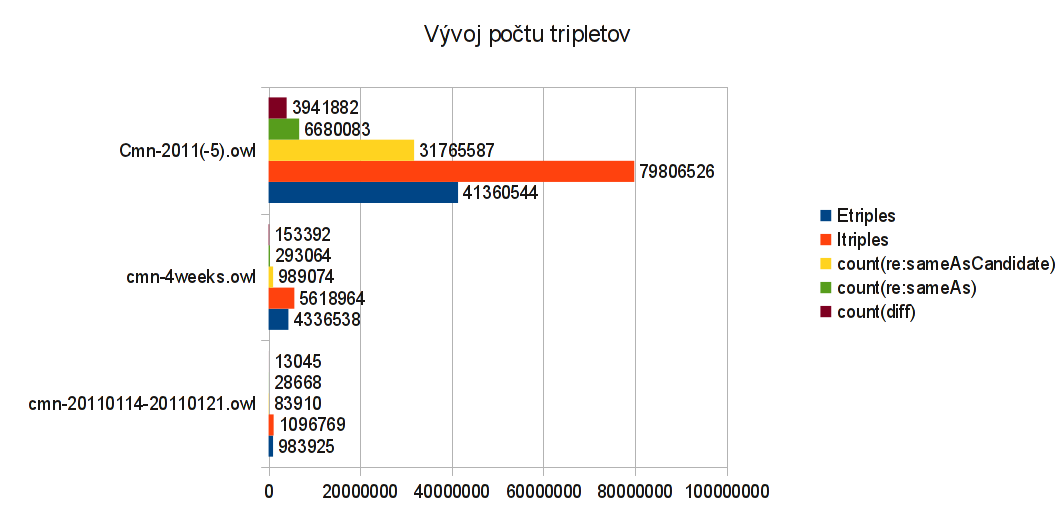 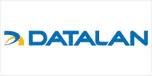 Štatistiky
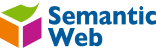 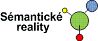 rýchlosť
Notebook:2xCPU, 8GBRAM
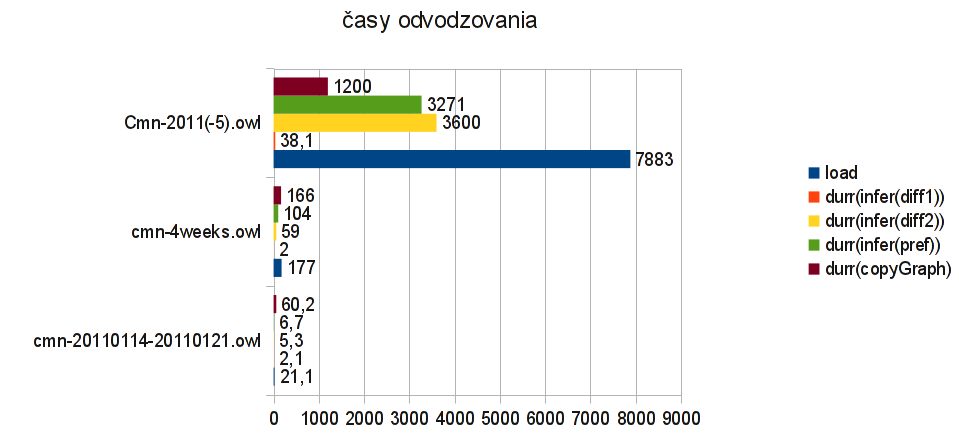 sec
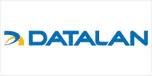 Štatistiky
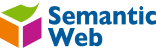 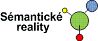 rýchlosť
Notebook:2xCPU, 8GBRAM
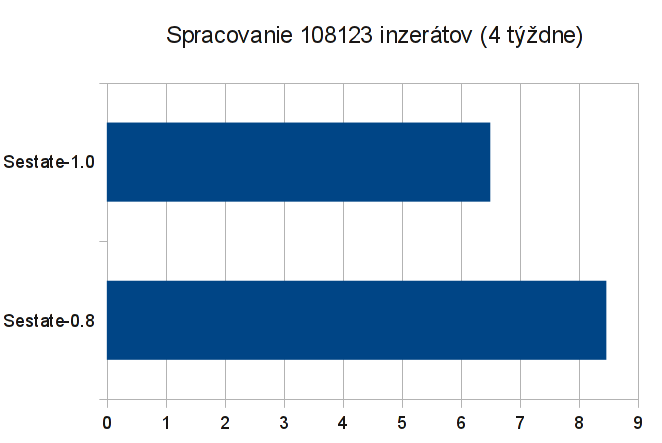 min
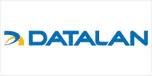 Štatistiky
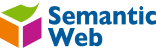 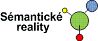 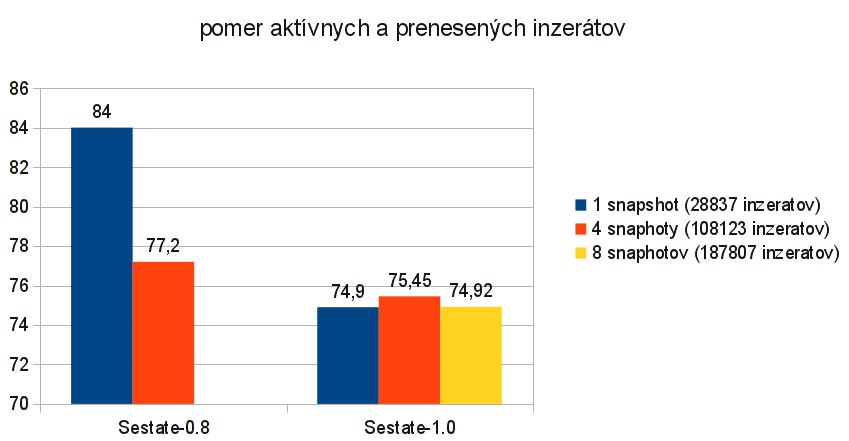 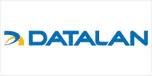 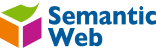 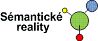 V. Implementácia – nástroje a znovapoužiteľné komponenty (znalosti)
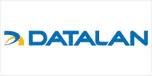 Vytvorené znovupoužiteľné nástroje a znalosti
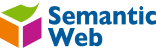 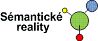 Nástroje
     – quoth.jar: všeobecný OWLIM/SESAME klient
     – sestate-console.jar: klient pre sestateDB, plno automatizované spracovanie inzerátov
Používateľské rozhrania
     – sk.datalan.semweb.susan.war: webový klient pre sestateDB
Znalosti (všetky ontológie a znalosti)
    –  address.owl, territorialentity.owl, offer.owl, price.owl, realestate.owl, search.owl
Indivíduá (geopriestorové indivíduá SR a meny sveta)
     – region.owl, district.owl, municipality.owl, street.owl
     – currency.owl
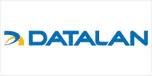 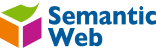 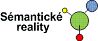 VI. Prezentácia používateľského rozhrania
- http://svarog.datalan.sk/susan:8080/  -
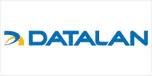 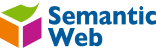 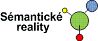 VII. Ďalšia práca
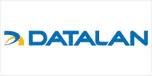